The Middle Colonies
US History
Which are considered the Middle Colonies?
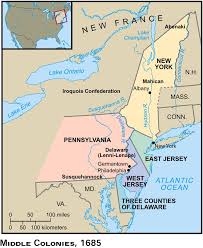 New York
Pennsylvania
New Jersey
Delaware
[Speaker Notes: Today, commonly referred to as the Mid Atlantic states]
Characteristics of the Middle Colonies?
Great farming: “bread colonies” – grain
Great ports (led to developed cities like New York & Philadelphia)
Most democratic (less aristocratic)
Diverse population (ethnically mixed, religiously tolerant)
Fewer industries than New England, but more than the South (ship building, lumbering, coal, iron)
Pennsylvania
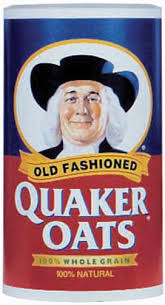 Founded by Quakers, specifically William Penn
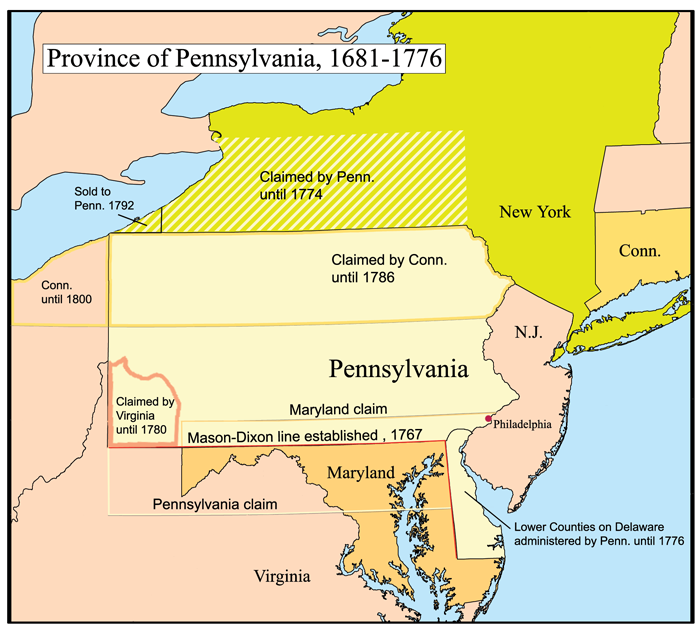 [Speaker Notes: Primary motive for founding colony: Haven for Quakers (and those seeking religious freedom – “Holy Experiment”)
Attractive to many groups, particularly Germans]
Pennsylvania Colony
Very tolerant of other ethnicities and religions (population grows quickly)
Climate fostered grain-growing and livestock raising
Lots of tradable goods (coal, iron, lumber, fur, etc)
Major cities: Philadelphia, later Pittsburg
New Jersey
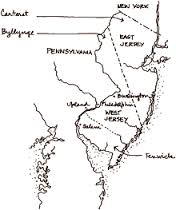 Land grant; named for British Island of Jersey
Characteristics: very similar to PA (also attractive to many diverse settlers)
Close to cities: Philadelphia & New York
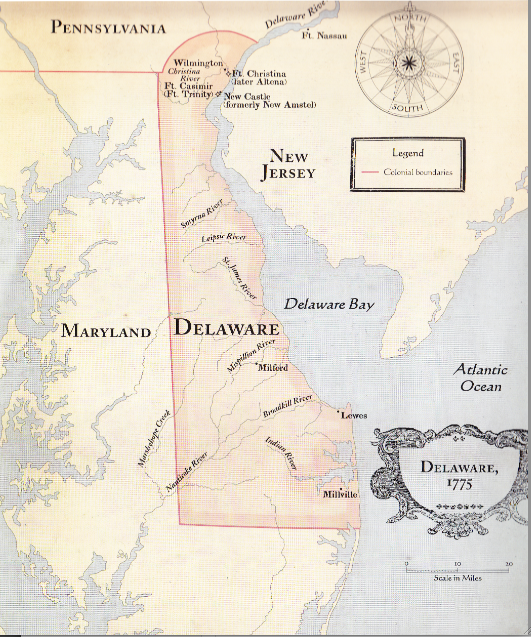 Delaware
Land grant to Lord de la War
Characteristics: very similar to PA & New Jersey
First city: Wilmington
New Netherlands
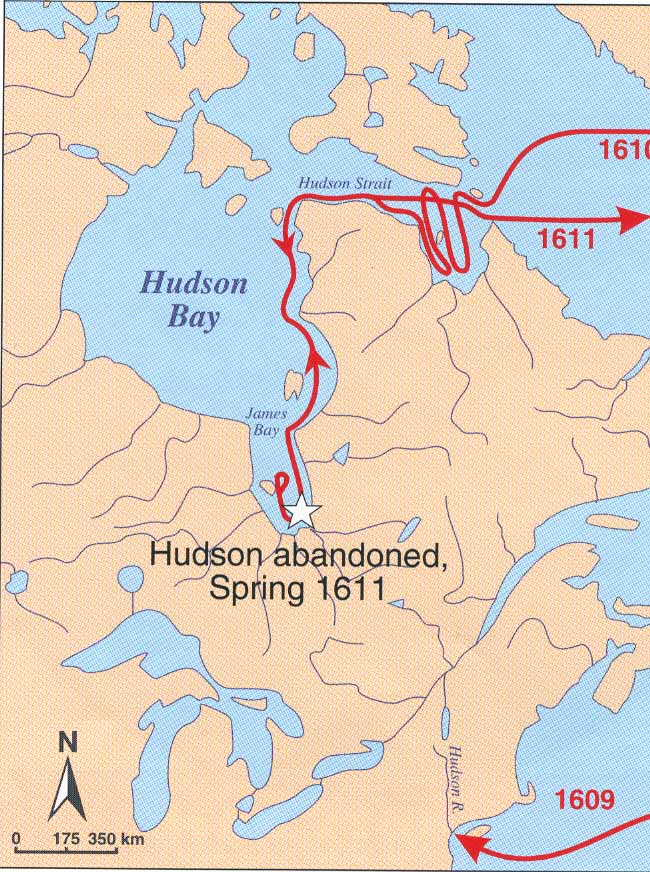 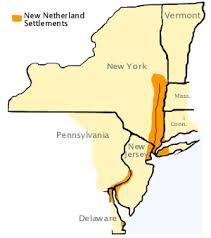 Explored by Henry Hudson
New Amsterdam
Manhattan ($30)
Cosmopolitan town
Fall of New Netherlands
Dutch built wall – Wall Street for protection from Natives
Took over New Sweden (New Jersey) 
New Englanders saw growing Dutch presence as a threat
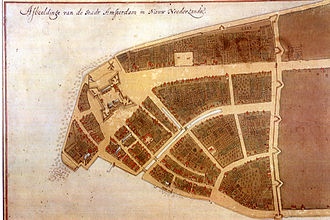 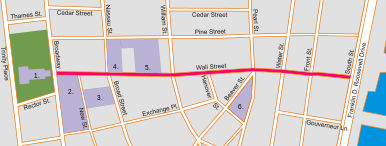 [Speaker Notes: Indians, in retaliation for Dutch violence, massacred settlers; Dutch built wall – Wall Street]
Fall of New Netherlands
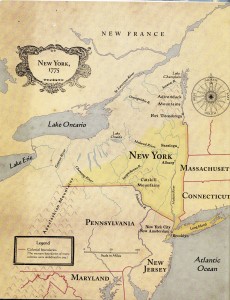 1664: English King Charles II gave New Amsterdam to his brother, the Duke of York, in hopes of eliminating Dutch presence in North America
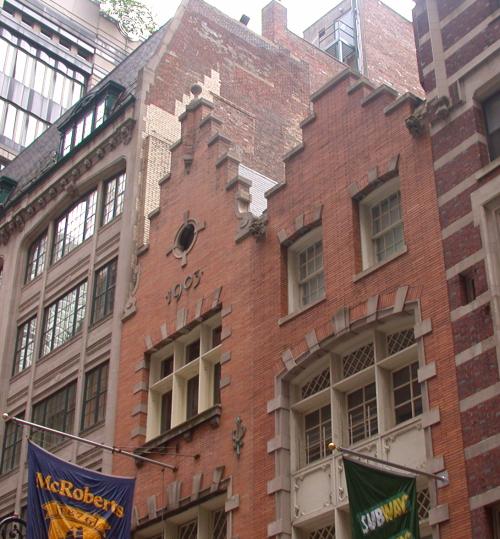 [Speaker Notes: Dutch Residue in NY: Names  Harlem, Brooklyn
Architecture  gambrel roof
Customs  Easter eggs, Santa Claus, waffles, bowling, sleighing, skating, kolf [golf].]
Dutch Residue in NY
Names  Harlem, Brooklyn
Architecture  gambrel roof
Customs  Easter eggs, Santa Claus, waffles, bowling, sleighing, skating, kolf [golf].
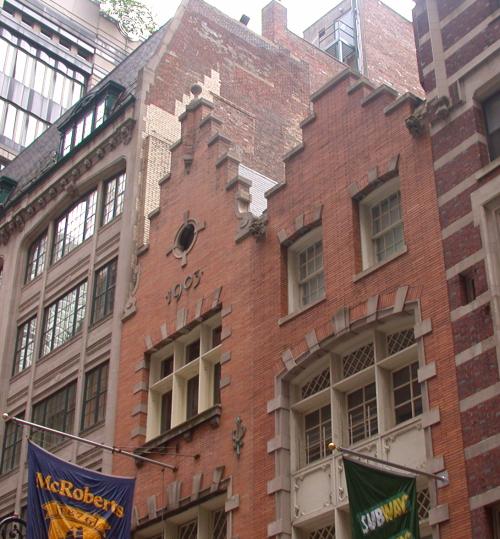 New York Colony
Very similar to PA, NJ, DE – grain, lumber, coal, iron, fur, etc.
Major cities: New York City, then Albany (on Hudson River)


Question: Why did NYC urbanize so quickly while the Eastern Shore of Virginia did not?